Omzet / winst
verwarring begrippen omzet of winst
Omzet, kosten, winst
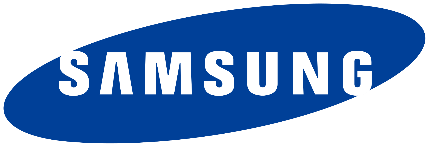 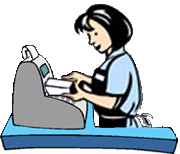 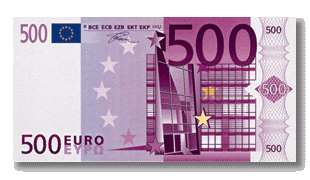 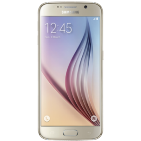 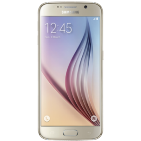 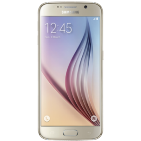 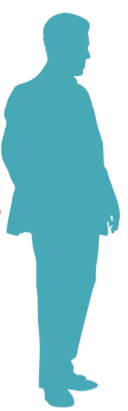 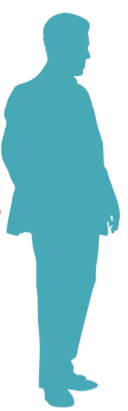 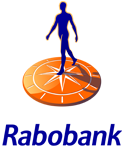 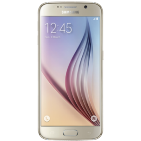 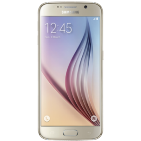 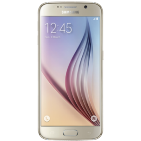 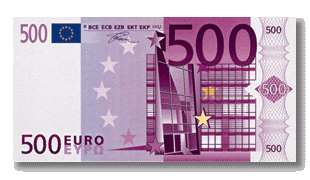 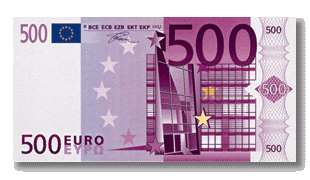 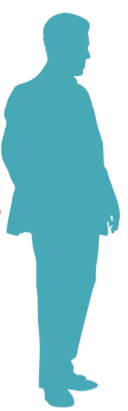 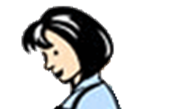 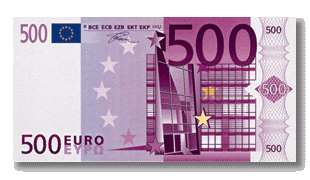 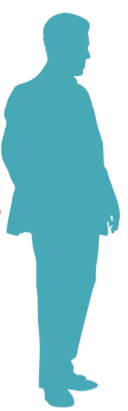 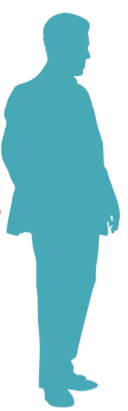 Kosteninkoop, rente, personeel
Omzet =prijs × hoeveelheid
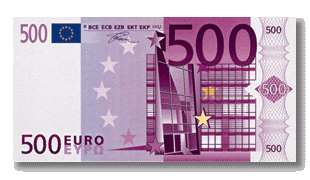 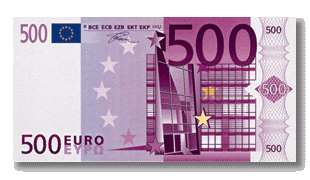 Winst = omzet - kosten
verwerking
Van een bedrijf weten we de volgende gegevens:
Het bedrijf verkoopt maandelijks 2.500 producten voor € 17,99
Die producten koopt het bedrijf in voor € 8,50
De personeelskosten bedragen € 10.000 per maand
De huur van de winkel kost € 4.000 per maand.

Bereken de omzet die het bedrijf maandelijks haalt.
Bereken de winst die het bedrijf maandelijks haalt.
Omzet	€ 44.975
Kosten
inkoop	€ 21.250
loon	€ 10.000
huur	€ 4.000 +
		€ 35.250 –
Winst		€ 9.725
Tijd voorbij.
±3 min.
TO, TK in grafieken
Opbrengst en kosten in grafieken en vergelijkingen
Totale opbrengst (omzet)
Een bakkerij verkoopt broden voor een prijs van € 2,25
De bakkerij kan maximaal 500.000 broden per jaar produceren.
Hoeveel is de omzet als er:
100.000 broden worden verkocht?
100.000 × € 2,25 = € 225.000
200.000 broden worden verkocht?
200.000 × € 2,25 = € 450.000
500.000 broden worden verkocht?
500.000 × € 2,25 = € 1.125.000

Formule:TO = 2,25 × Q
1.250
TO
1.000
euro’s
(× 1.000)
750
500
250
100
200
300
400
500
hoeveelheid (Q)
X 1.000 stuks
Totale Kosten
Van de kosten weten we dat:
In elk brood € 1,50 grondstofkosten zit
De maandelijkse huur € 4000 is
Jaarlijks betaalt de bakkerij € 2000 rente
Werknemers € 200.000 per jaar kosten
Hoeveel kosten zijn er als:
100.000 broden worden geproduceerd?
100.000 × € 1,50 + € 250.000 = € 400.000
200.000 broden worden geproduceerd?
200.000 × € 1,50 + € 250.000 = € 550.000
500.000 broden worden geproduceerd?
500.000 × € 1,50 + € 250.000 = € 1.000.000

Formule:TK = 1,50 × Q + 250.000
1.250
TO
1.000
euro’s
(× 1.000)
TK
750
500
250
100
200
300
400
500
hoeveelheid (Q)
X 1.000 stuks
winst
TO = 2,25 × Q
TK = 1,50 × Q + 250.000

Hoeveel is de winst/verlies bij:
100.000 broden?
€ 225.000 - € 400.000 = - € 175.000 (verlies)
200.000 broden?
€ 450.000 - € 550.000 = - € 100.000 (verlies)
500.000 broden?
€ 1.125.000 - € 1.000.000 = + € 125.000 (winst)
1.250
TO
1.000
euro’s
(× 1.000)
TK
750
500
250
100
200
300
400
500
hoeveelheid (Q)
X 1.000 stuks
Break-even-punt
TO = 2,25 × Q
TK = 1,50 × Q + 250.000

BEP: geen winst / geen verlies
BEP: opbrengst = kosten

Uitrekenen:
TO = TK
2,25 × Q = 1,50 × Q + 250.000
0,75 × Q = 250.000
Q = 333.333
1.250
TO
1.000
euro’s
(× 1.000)
TK
BEP
750
500
250
100
200
300
400
500
hoeveelheid (Q)
X 1.000 stuks
verwerking
Teken en bereken het BEPop basis van onderstaande gegevens:

Verkoopprijs € 25
Constante kosten € 100.000 per maand
Variabele kosten € 15 per stuk
Productiecapaciteit 25.000  p. mnd.

TO = 25Q
TK = 15Q + 100.000

BEP: TO = TK
25Q = 15Q + 100.000
10Q = 100.000 → Q = 10.000
750
TO
600
euro’s
(× 1.000)
TK
450
300
150
5
10
15
20
25
hoeveelheid (Q)
X 1.000 stuks
Tijd voorbij.
5 min.